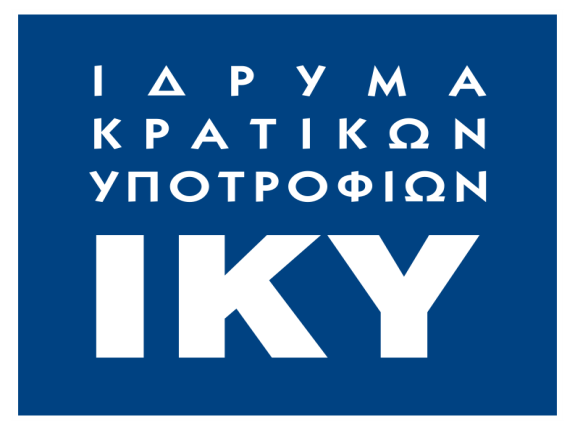 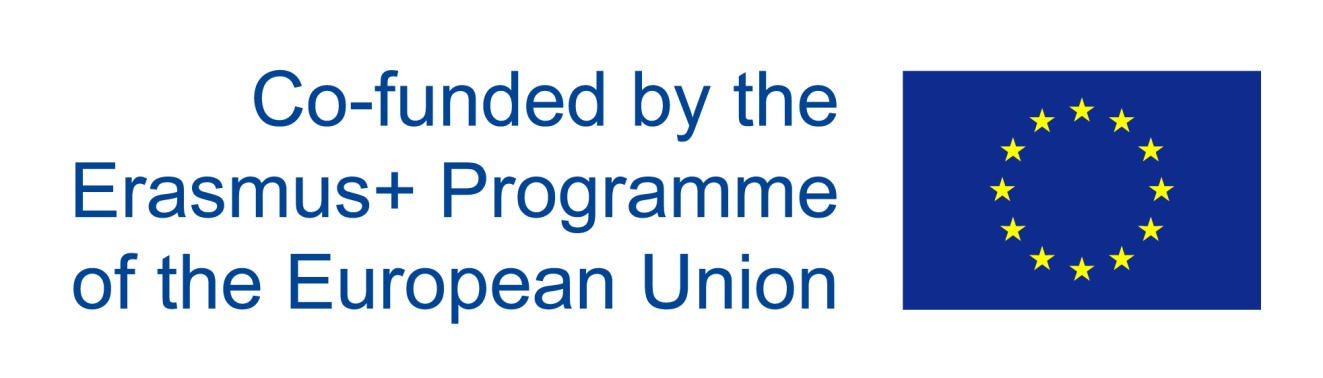 Καινοτόμες Παιδαγωγικές  Προσεγγίσεις στη Διδασκαλία
Δεξιότητες του 21ου αιώνα
Βαρκελώνη 20/11  - 24/11/2018
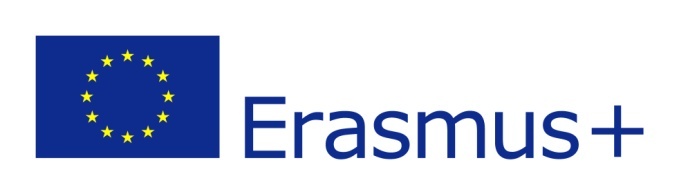 Δεξιότητες 21ου αι.
Οικονομικές Δεξιότητες: διαχείριση χρημάτων, κατανόηση τραπεζικών συναλλαγών, χρηματοπιστωτικού συστήματος, φορολογία
Δεξιότητες Υγείας : πώς αποφασίζω για θέματα υγείας, εξεύρεση πληροφοριών για την ύπαρξη και την πρόσβαση σε δομές υγείας.
Περιβαλλοντικές Δεξιότητες : σεβασμός, συνειδητοποίηση της σχέσης ανθρώπου – περιβάλλοντος, γνώση για την πρωτοβουλία προστασίας του 
 Δεξιότητες Επικοινωνίας και Συνεργασίας 
Κριτική Σκέψη και ικανότητα Επίλυσης Προβλημάτων
Δημιουργικότητα και Καινοτομία
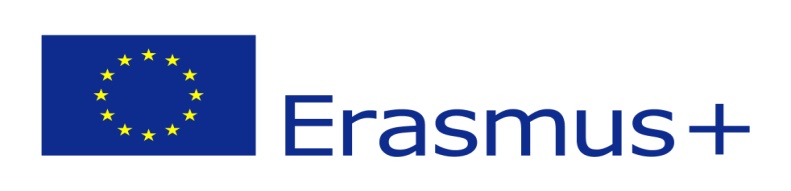 Δεξιότητες 21ου αι.
Δεξιότητες ζωής και καριέρας : ικανότητα συνεργασίας με διαφορετικές ομάδες ανθρώπων, ανοιχτοί σε νέες ιδέες και διαφορετικές αξίες, θέσπιση και επίτευξη στόχων, αποτελεσματική διαχείριση σχεδίων εργασίας (project), υπεύθυνος για τον εαυτό του και για σύνολα ανθρώπων με τα οποία σχετίζεται
Ηγετικές ικανότητες και Υπευθυνότητα
Παραγωγικότητα και Λογοδοσία : οι μαθητές: ικανοί να ολοκληρώνουν σχέδια εργασίας, να θέτουν και να επιτυγχάνουν στόχους, να συνεργάζονται, να θέτουν προτεραιότητες, να εργάζονται με ηθική,  να λογοδοτούν για κάτι για το οποίο είναι υπεύθυνοι 
Κοινωνικές και Διαπολιτισμικές Δεξιότητες
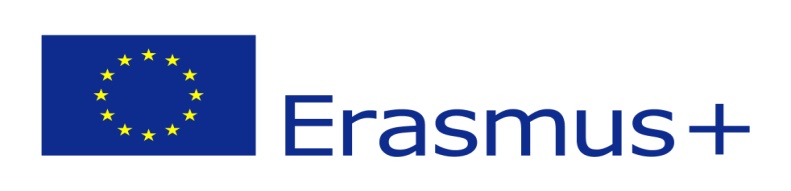 Δεξιότητες 21ου αι.
Δεξιότητες ανάλυσης της λειτουργίας και του ρόλου των ΜΜΕ 
Δεξιότητες ανεύρεσης Πληροφοριών
Δεξιότητες στις νέες τεχνολογίες
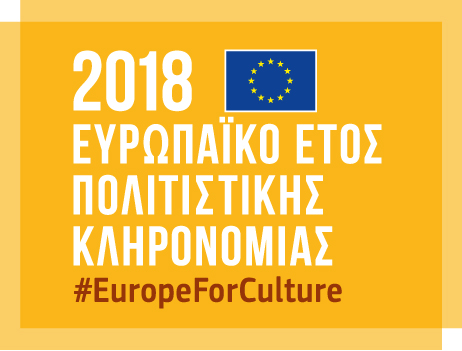 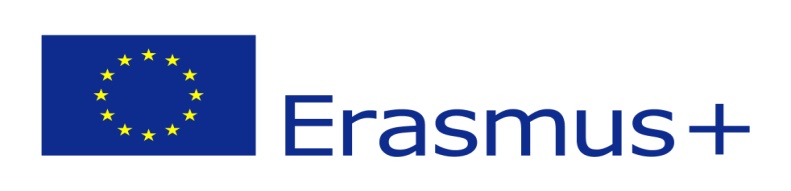